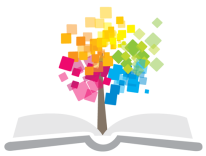 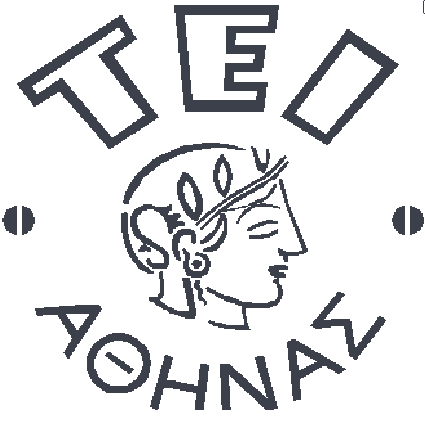 Ανοικτά Ακαδημαϊκά Μαθήματα στο ΤΕΙ Αθήνας
Αιματολογία ΙΙΙ (Ε)
Ενότητα 1: Προτυποποιημένες μέθοδοι επίστρωσης και χρώσης επιχρισμάτων αίματος
Παύλου Ευθυμία
Εργαστηριακός Συνεργάτης 
Τμήμα Ιατρικών εργαστηρίων
Αναστάσιος Κριεμπάρδης
Τμήμα Ιατρικών εργαστηρίων
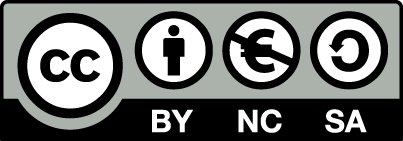 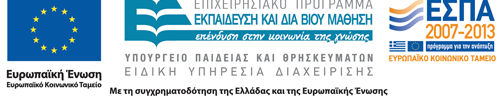 Εισαγωγή
Ιστορικά στοιχεία.
Προτυποποιημένοι κανόνες επίστρωσης.
Προτυποποιημένοι κανόνες χρώσης.
Σφάλματα λανθασμένης επίστρωσης.
Σφάλματα λανθασμένης χρώσης.
1
«Μια εικόνα χίλιες λέξεις»
Ένα σωστά στρωμένο και βαμμένο πλακάκι αποτελεί ακρογωνιαίο λίθο εργαστηριακής διάγνωσης.
2
[Speaker Notes: Αποκόμιση πληροφοριών ακόμα και από σειρά άλλων εξετάσεων
Η σωστή προετοιμασία, παρασκευή, και αξιολόγηση ενός επιχρίματος παίζει σημαντικό ρόλο στην περαιτέρω επιλογή εξετάσεων και κλινική αξιολόγηση]
Ιστορικοί σταθμοί
17ος αιώνας: 
Robert Hooke.
Jan Swammerdam.
Marcello Malpighi.
Antonj van Leeuwenhoek.
William Hewson (πατέρας της αιματολογίας-μελέτη ερυθροκυττάρων, παρατήρηση των λευκών αιμοσφαιρίων, περιγραφή λεμφικού συστήματος).
18ος αιώνας:
Ernest Neumann (μυελός των οστών).
Paul Erlich: εισαγωγή χρώσεων ανιλίνης και χρήση τους με τις τεχνικές μικροσκοπίου.
Dimitri Romanowshy : (χρώση ηωσίνης-κυανού του μεθυλενίου).
3
[Speaker Notes: Τον 17ο και 18ο αιώνα ξεκινά το συναρπαστικό ταξίδι της μελέτης της μορφολογίας των κυττάρων του αίματος. Αυτό είχε σαν αποτέλεσμα καθιερώσει την αιματολογία σαν ξεχωριστό κλάδο της Ιατρικής. Η εξέλιξη αυτή στηρίχτηκε στην μελέτη των κυττάρων μέσω της χρώσης και μικροσκόπησης επιχρισμάτων.  Πρωτοπόροι στη χρήση του μικροσκοπίου για την παρατήρηση και μελέτη  των κυττάρων του αίματος υπήρξαν οι Hooke, Swammerdam, Malpighi.Ο τελευταίος  περιγράφει την τριχοειδική κυκλοφορία και βλέπει τα ερυθρά αιμοσφαίρια σαν σταγονίδια λίπους. Θα δούμε συχνά το σφάλμα μεταξύ ορθής παρατήρησης και εσφαλμένης ερμηνείας. Παρόλα αυτά όσες τεχνικές και αν εφαρμόστηκαν στο μέλλον στη μελέτη του αίματος η παρατήρηση μέσα από το μικροσκόπιο των έμμορφων στοίχειων του έμελλε να αποδειχτεί η πλέον σταθερή και άμεση σχέση την ορθή διάγνωση. Ο Leeuwenhoek κατασκεύασε ισχυρό μεγεθυντικό φακό (275Χ). 
Ο Neumann περιγράφει την παρουσία εμπύρηνων ερυθρών στο Μυελό των Οστών και τον προσδιορίζει ως τόπο παραγωγής των κυττάρων του αίματος κατά την μετεμβρυική ζωή ενώ αργότερα εισάγει και τον όρο Stem Cell. 
O Romanowsky επίσης απλοποίησε των τεχνική της μονιμοποίησης.]
Προτυποποιημένοι κανόνες επίστρωσης επιχρισμάτων
Χρήση φρέσκου φλεβικού ή τριχοειδικού αίματος με αντιπηκτικό Κ3, Κ2 ή Νa2 EDTA σε αναλογία 1,5 -2 mg/mL. 
Παρασκευή επιχρίσματος και παραμονή του αίματος σε θερμοκρασία περιβάλλοντος.
Χρήση της τεχνικής της «σφήνας».
Συνθήκες υγρασίας και θερμοκρασίας.
4
[Speaker Notes: Για το επίχρισμα του περιφερικού αίματος χρησιμοποιείται είτε φλεβικό κατά τη συνήθη αιμοληψία είτε τριχοειδικό αίμα με τσίμπημα της ράγας του δαχτύλου. Απαιτείται καθαρισμός της περιοχής με αλκοόλη 70% καλό σκούπισμα με στεγνό βαμβάκι ή παραμονή εως ότου στεγνώσει η αλκοόλη. Αφού διαταθεί το δέρμα, γίνεται η νύξη με τη βελόνα. Αφού σκουπιστεί η πρώτη σταγόνα τοποθετείται η δεύτερη πάνω στην άκρη της αντικειμενοφόρου πλάκας και με μια άλλη γίνεται απαλή επίστρωση του αίματος. 
Για το φλεβικό αίμα η διαδικασία είναι παρόμοια (απόρριψη των πρώτων σταγόνων).Χαρακτηριστικά πλάκας: 
Καθαρή, που έχει προηγουμένως πλυθεί με απορρυπαντικό και οινόπνευμα και σκουπιστεί μα απαλό πανί.
Η παρασκευή πρέπει να γίνει εντός 6 ωρών.]
Τεχνική της «σφήνας» 1/2
Μικρή σταγόνα τοποθετείται σε απόσταση 2 cm από το άκρο της αντικειμενοφόρου πλάκας.
Η πλάκα (καλά τροχισμένα άκρα) σύρεται επί της αντικειμενοφόρου έως ότου συναντήσει τη σταγόνα.
Σχηματίζεται γωνία 30-45°.
Ξήρανση της πλάκας είτε χειροκίνητα είτε με ρεύμα ψυχρού αέρα.
Αφού στεγνώσουν πλήρως για τουλάχιστον 30’ πρώτα μονιμοποιούνται και στη συνέχεια βάφονται.
5
Τεχνική της «σφήνας» 2/2
Το πάχος της επίστρωσης καθορίζεται από:
το μέγεθος της σταγόνας (παχιά ή λεπτή).
τον αιματοκρίτη (σχετίζεται με την γωνία).
την ταχύτητα επίστρωσης (κατανομή λευκών).
 την γωνία (σταθερή γωνία 30-45°).
Την πίεση (ήπια).
Το ορθό πλακάκι έχει:
Μήκος 3 cm και πλάτος 2 cm και ομαλή επιφάνεια.
Βραχεία ουρά.
Μεγάλη έκταση μήκους στο μέσο  (1-1,5 cm).
Ικανή έκταση μήκους στο αντίθετο άκρο της ουράς.
Να μην έχει κενά περιθώρια στα πλάγια της πλάκας.
6
[Speaker Notes: Όσο πιο μεγάλη είναι η ταχύτητα και πιο αμβλεία η γωνία τόσο πιο λεπτή και μικρού μεγέθους θα είναι η επίστρωση.
Για αίμα με μεγαλύτερο ιξώδες απαιτείται μικρότερη γωνία.   
Αν η ταχύτητα είναι αργή  τα λευκά αιμοσφαίρια δεν κατανέμονται καλά (μαζεύονται εντελώς στην άκρη).]
Ειδική επίστρωση για εντοπισμό παράσιτων ελονοσίας
Χρήση της παχιάς επίστρωσης προκειμένου να εξεταστεί μεγάλος όγκος δείγματος σε σύντομο χρόνο.
Μεγάλη σταγόνα απλώνεται σε έκταση 1 cm2.
Πλήρης ξήρανση (2-3 ώρες σε θερμοκρασία δωματίου ή 30’ σε 37°).
Βαφή χωρίς μονιμοποίηση.
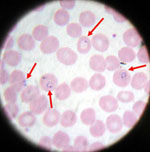 “Malaria parasites in blood smear”, από 7mike5000 διαθέσιμο ως κοινό κτήμα
7
[Speaker Notes: Όταν δεν ανευρισκονται τα παράσιτα  σε μεγάλο αριθμό στο περιφερικό αίμα.]
Χαρακτηριστικά σωστής επίστρωσης 1/2
Καλύπτονται τα 2/3 έως τα ¾ του μήκους. 
Ομαλό σχήμα και ελαφρά στρογγυλό άκρο.
Ορατές πλάγιες άκρες.
Απαλό χωρίς ανωμαλίες, τρύπες ή ραβδώσεις.
Με την παρατήρηση στο φως έχει εμφάνιση «ουράνιου τόξου».
Έχει χρησιμοποιηθεί όλη η σταγόνα.
8
Χαρακτηριστικά σωστής επίστρωσης 2/2
Ροδόχρουν προς την ουρά και μπλε-βυσσινί στα πυκνότερα σημεία.
Απουσία περιοχών που δεν έχουν βαφεί.
Απουσία ιζημάτων χρωστικής ή κενοτοπίων.
Δυνατότητα να ταυτοποιηθούν τουλάχιστον 100 κυττάρων από την περιοχή παρατήρησης.
9
Μονιμοποίηση
Σκοπός: Η διατήρηση των κυτταρικών δομών και η παρεμπόδιση της διάλυσης των κυττάρων.
Μονιμοποιητικά: μεθανόλη, αιθανόλη-φορμαλδεΰδη και η ακετόνη. 
Επιλογή άριστου pH της χρώσης: 
 6,8 για μεθανόλη, 
χαμηλότερο για φορμαλδεΰδη, 
7,2 για μη μονιμοποιημένα επιχρίσματα (έλεγχο ελονοσίας).
10
[Speaker Notes: Η μονιμοποίηση είναι μέρος της χρώσης επειδή η μεθυλική αλκοόλη είναι ο συνήθης διαλύτης για τις περισσότερες χρώσεις. Πρέπει να γίνει κατά τα πρώτα 60 sec της αυτούσιας χρωστικής που τίθεται στο πλακίδιο.]
Τύποι χρώσεων
Οξύφιλες όπως η ηωσίνη που χρωματίζει το πρωτόπλασμα και διάφορα οργανίλια του κυττάρου (π.χ. Giemsa ιδανική για ανάδειξη παρασίτων του αίματος).
Βασεόφιλες όπως η αιμοτοξυλίνη χρωματίζουν κυρίως τον πυρήνα και άλλα οργανίλια τoυ κυττάρου.
Πολυχρωματικές χρωστικές όπως η ανιλίνη (διάλυμα μιας όξινης και βασικής χρωστικής σε μεθανόλη). Π.χ. May-Grϋnwald-Giemsa και η χρώση Wright.
Πιο συχνά χρησιμοποιείται η May-Grϋnwald-Giemsa.
11
[Speaker Notes: Τα καλύτερα αποτελέσματα χρώσης τα παίρνουμε από πρόσφατα χρωματισμενα επιχρίσματα που έχουν παρασκευαστεί  μέσα σε 2-3 ώρες από την αιμοληψία.]
Τεχνική May-Grϋnwald-Giemsa.
Τοποθετείται σε όλη την έκταση του πλακιδίου 1 mL από την χρωστική May-Grϋnwald η οποία δρα για 3’. 
Μετά τα 3’ τοποθετείται ίση ποσότητα ρυθμιστικού διαλύματος pH 7,2 για 7’. 
KH2PO4 9,1 g/L 
Na2HPO4 9,5gL
Απόρριψη του διαλύματος χωρίς ξέβγαλμα 
Προσθέτουμε ικανή ποσότητα Giemsa πρόσφατα αραιωμένη (10 σταγόνες αναραίωτης Giemsa + 10 mL ρυθμιστικού διαλύματος) και παραμένει για 15’. 
Ξέβγαλμα με απεσταγμένο νερό και ξήρανση σε επικλινή θέση.
12
[Speaker Notes: Αν υπάρχουν υπολείμματα χρωστικής  στην πίσω επιφάνεια του πλακιδίου απομακρύνονται με απαλό καθαρισμό του πλακιδίου με αλκοόλη σε καθαρό πανί.]
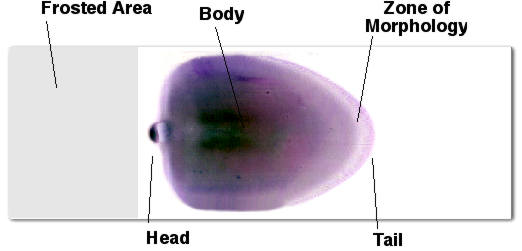 Περιοχή για το 
ονοματεπώνυμο
Ζώνη για παρατήρηση μορφολογίας
Σώμα
Κεφαλή
Ουρά
Ιδεώδης περιοχή μελέτης
13
Χαρακτηριστικά άριστα χρωματισμένου επιχρίσματος 1/2
Ροδέρυθρη εμφάνιση μακροσκοπικά και τα ερυθρά είναι ροδέρυθρα.
Περιοχή μεταξύ των κυττάρων ελεύθερη από ιζήματα .
Πυρήνες βαθιά μπλε μέχρι πορφυροί.
Διάκριση της βασεόφιλης και όξινης χρωματίνης του πυρήνα.
Τα κυτταροπλασματικά κοκκία των πολυμορφοπύρηνων είναι ερυθροκυανά.
14
Χαρακτηριστικά άριστα χρωματισμένου επιχρίσματος 2/2
Τα κυτταροπλασματικά κοκκία των βασεόφιλων είναι βαθύ μπλε έως μαύρα.
Τα κυτταροπλασματικά κοκκία ηωσινόφιλων είναι ερυθρά μέχρι πορτοκαλί.
Το πρωτόπλασμα των λεμφοκυττάρων χρωματίζεται γαλάζιο και το πρωτόπλαμα των μονοκυττάρων γκριζογάλανο.
Τα αιμοπετάλια έχουν ερυθρωπό προς γαλάζιο χρώμα.
15
Αποτελέσματα χρώσης May-Grϋnwald-Giemsa 1/2
16
[Speaker Notes: Στον πίνακα αυτόν φαίνονται συνοπτικά τα αποτελέσματα της χρώσης May-Grunwald-Giemsa στα διάφορα κυτταρικά στοιχεία του αίματος και με βάση τον διαφορετικό χρωματισμό μπορεί να γίνει ταυτοποίηση των διαφόρων κυτταρικών στοιχείων.]
Αποτελέσματα χρώσης May-Grϋnwald-Giemsa 2/2
17
[Speaker Notes: Στον πίνακα αυτόν φαίνονται συνοπτικά τα αποτελέσματα της χρώσης May-Grunwald-Giemsa στα διάφορα κυτταρικά στοιχεία του αίματος και με βάση τον διαφορετικό χρωματισμό μπορεί να γίνει ταυτοποίηση των διαφόρων κυτταρικών στοιχείων.]
Σφάλματα (επίστρωση)
Η σταγόνα του αίματος είναι πολύ μεγάλη (επικάλυψη ερυθρών).
Η επίστρωση γίνεται με εξάσκηση ικανής πίεσης (διαταραχή φυσιολογίας ερυθρών και λευκών, συνάθροιση λεύκων και αιμοπεταλίων στο τέλος της επίστρωσης).  
Η χρήση ακάθαρτων πλακιδίων (παραγωγή υβώσεων και αυλακώσεων, καθίζηση χρωστικής).
Επίστρωση αίματος που έχει ήδη τεθεί σε αντιπηκτικό.
Καθυστέρηση στην παρασκευή του επιχρίσματος.
18
[Speaker Notes: Δυσκολία στην εκτίμηση του μεγέθους, του σχήματος και της χρώσης τους που είναι ουσιαστικές παράμετροι για την ορθή αξιολόγησή τους
4. Σημαντικές διαταραχές στην μορφολογία όσο και στην ποιότητα της χρώσης]
Σφάλματα χρώσης
Χρωστικές
Ποικιλία από παρτίδα σε παρτίδα των ρυθμιστικών διαλυμάτων και διαφόρων χρωστικών.
Ποσότητα των μεταλλικών αλάτων.
Διάρκεια της χρώσης (πολύ ωχρή χρώση).
 Συγκέντρωση της κάθε χρωστικής.
Αναλογία μεταξύ Azure B και ηωσίνης Υ.
Το pH του διαλύματος.
Υγρασία και θερμοκρασία.
19
Διάφορες περιπτώσεις σφάλματος (χρώση) 1/3
Πολύ ερυθρωπή επίστρωση όταν:
Πολύ όξινη χρωστική λόγω  pH του buffer ή του νερού.
Χαρακτηριστικά: χρωματίνη πυρήνα αμυδρά γαλάζια, έντονα κόκκινα τα ερυθρά αιμοσφαίρια και τα ηωσινόφιλα.
Πολύ ωχρή χρώση όταν:
Πολύ έντονο πλύσιμο ή λιγότερο χρόνο επίδρασης της χρωστικής.
20
Διάφορες περιπτώσεις σφάλματος (χρώση) 2/3
Πολύ μπλε επίστρωση όταν:
Η επίστρωση είναι πολύ παχιά, ανεπαρκές πλύσιμο, πολύ μεγάλη διάρκεια χρώσης ή πολύ αλκαλικά διαλύματα.
Χαρακτηριστικά: χρωματίνη πυρήνα πολύ έντονα χρωματισμένη, τα ουδετερόφιλα έντονα και μεγαλύτερα, μπλε ή πρασινωπά τα ερυθρά αιμοσφαίρια και τα ηωσινόφιλα έντονα γκριζωπά ή μπλε.
Όταν:
Τα ερυθρά είναι γκριζωπά, τα λευκά έντονα χρωματισμένα και τα ηωσινόφιλα  γκριζωπά τότε:
Το pH της χρωστικής ή του ρυθμιστικού διαλύματος είναι πολύ αλκαλικό ή ο καθαρισμός είναι ανεπαρκής ή η χρώση παρατεταμένη. Πολύ έντονο πλύσιμο ή λιγότερο χρόνο επίδρασης της χρωστικής
21
Διάφορες περιπτώσεις σφάλματος (χρώση) 3/3
Όταν: 
Τα ερυθρά είναι έντονα ερυθρού χρώματος ή πολύ ωχρά, τα λευκά δεν είναι ευδιάκριτα τότε: 
Πολύ όξινη χρωστική λόγω  pH του buffer ή η έκθεση στο διάλυμα είναι βραχεία ή η πλύση πολύ έντονη.
22
Προβλήματα στην αξιολόγηση (χρώση)
Παρουσία ξένων κυττάρων στο επίχρισμα (ανεύρευση επιθηλιακών κυττάρων).
Παρουσία σκόνης ή άλλων σωματιδίων στο πεδίο μικροσκόπησης.
Συσσωματώματα αιμοπεταλίων (ψευδοθρομβοπενία).
Παρουσία μικροβίων και παρασίτων.
23
[Speaker Notes: Εμφανίζονται μετά από δύσκολη αιμοληψία ή από τριχοειδικό αίμα.
Διάκριση έγκλειστων στα ερυθροκύτταρα και τα ουδετερόφιλα  
Σπάνια λόγω χρήσης EDTA έχουμε αιμοπετάλια σε σωρούς. Σε αυτή την περίπτωση παίρνουμε τριχοειδικό ή αίμα χωρίς αντιπηκτικό. Μπορούμε να χρησιμοποιήσουμε και citrate. 
Επιμόλυνση του ρυθμιστικού διαλύματος , ανεπαρκές πλύσιμο των δοχείων . Δυσκολία στην διάκριση μεταξύ ψευδενδείξεων (artefacts) και πραγματικών παρασίτων ελονοσίας.]
Διάκριση εγκλείστων σε ερυθροκύτταρα και ουδετερόφιλα
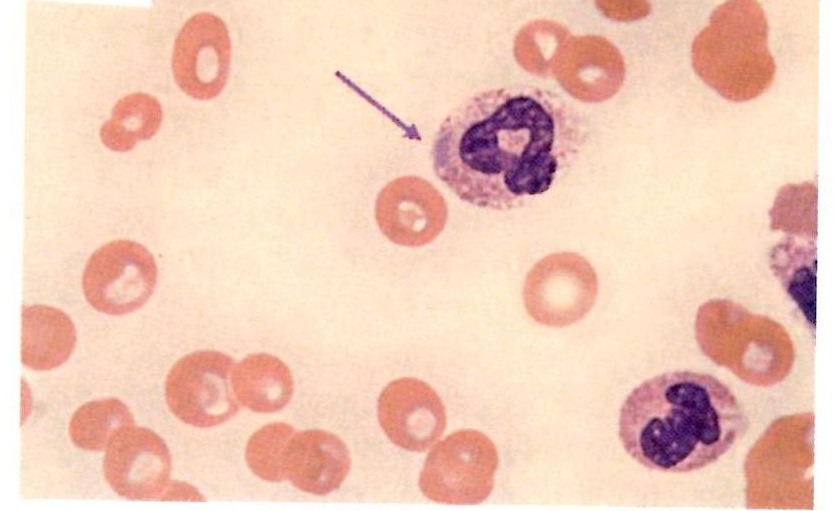 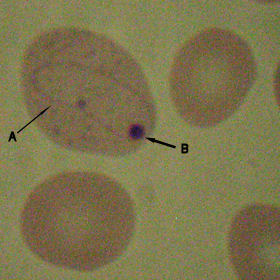 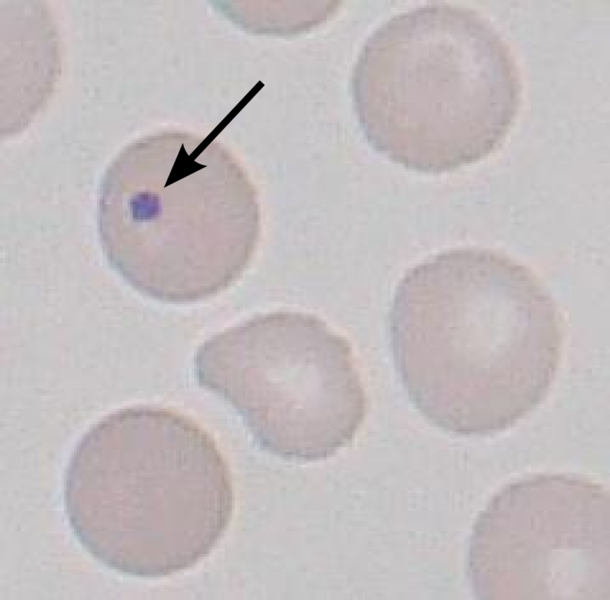 “Howell-Jolly body”, από Mikael Häggström διαθέσιμο με άδεια CC BY-SA 3.0
“Cabotsringbody”, από Jarkeld διαθέσιμο με άδεια CC BY-SA 3.0
24
Συσσώρευση αιμοπεταλίων
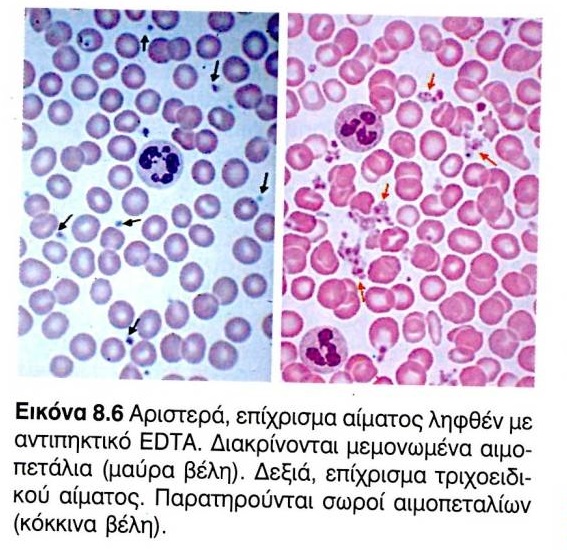 25
Παρουσία μικροβίων και παρασίτων
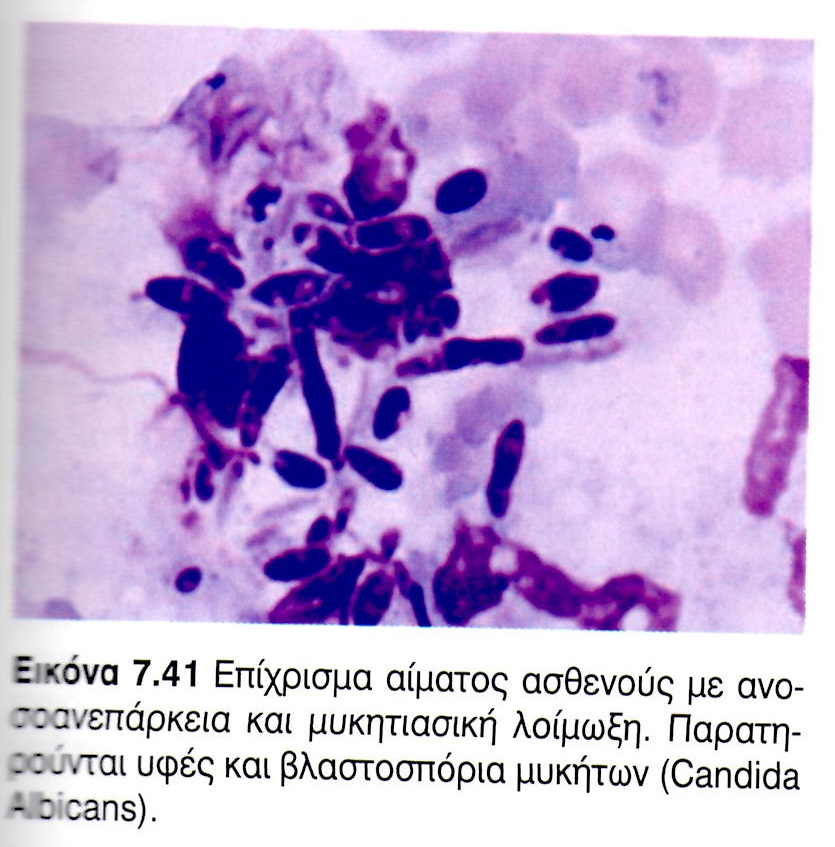 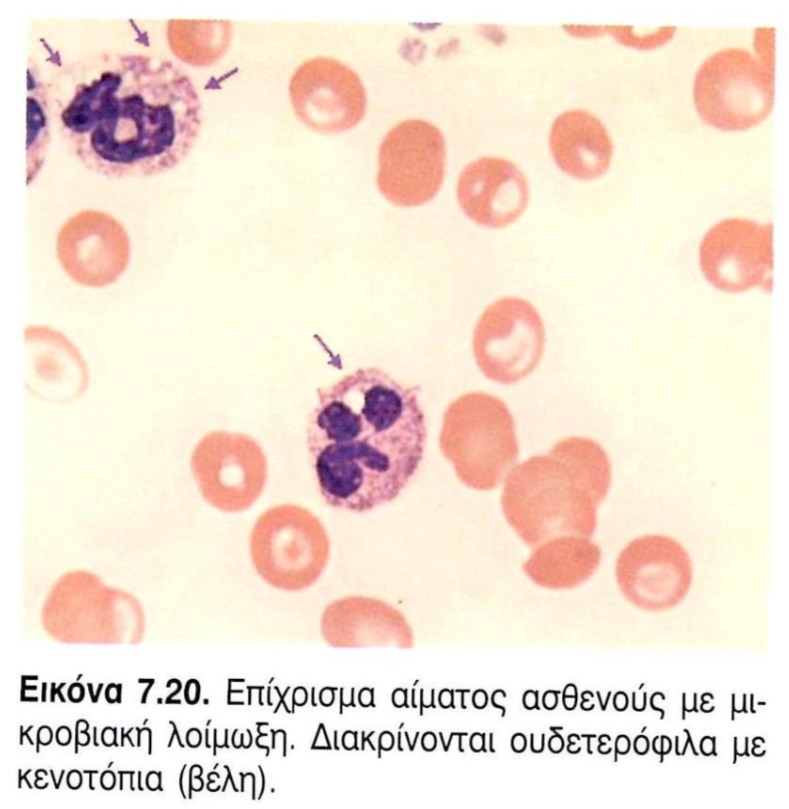 26
Συμπέρασμα
Η σχολαστική τήρηση των προτυποποιημένων διαδικασιών συλλογής, φύλαξης, χρώσης του αίματος είναι απαραίτητη και συμβάλει σημαντικά στην αποφυγή λαθών και στην ορθή διάγνωση
Η προσεκτική εξέταση ενός καλά επιστρωμένου και βαμμένου επιχρίσματος από τα μάτια ενός έμπειρου παρατηρητή μπορεί να προσφέρει περισσότερες πληροφορίες ακόμα και από μια σειρά εξετάσεων.
27
Τέλος Ενότητας
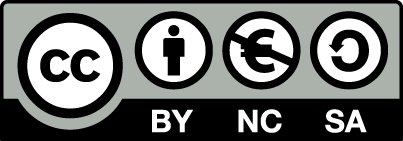 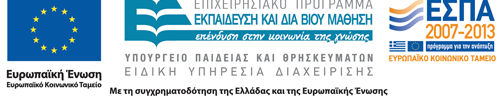 Σημειώματα
Σημείωμα Αναφοράς
Copyright Τεχνολογικό Εκπαιδευτικό Ίδρυμα Αθήνας, Αναστάσιος Κριεμπάρδης 2014. Αναστάσιος Κριεμπάρδης. «Αιματολογία ΙΙΙ (Ε). Ενότητα 1: Προτυποποιημένες μέθοδοι επίστρωσης και χρώσης επιχρισμάτων αίματος». Έκδοση: 1.0. Αθήνα 2014. Διαθέσιμο από τη δικτυακή διεύθυνση: ocp.teiath.gr.
Σημείωμα Αδειοδότησης
Το παρόν υλικό διατίθεται με τους όρους της άδειας χρήσης Creative Commons Αναφορά, Μη Εμπορική Χρήση Παρόμοια Διανομή 4.0 [1] ή μεταγενέστερη, Διεθνής Έκδοση.   Εξαιρούνται τα αυτοτελή έργα τρίτων π.χ. φωτογραφίες, διαγράμματα κ.λ.π., τα οποία εμπεριέχονται σε αυτό. Οι όροι χρήσης των έργων τρίτων επεξηγούνται στη διαφάνεια  «Επεξήγηση όρων χρήσης έργων τρίτων». 
Τα έργα για τα οποία έχει ζητηθεί άδεια  αναφέρονται στο «Σημείωμα  Χρήσης Έργων Τρίτων».
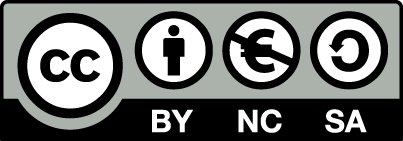 [1] http://creativecommons.org/licenses/by-nc-sa/4.0/ 
Ως Μη Εμπορική ορίζεται η χρήση:
που δεν περιλαμβάνει άμεσο ή έμμεσο οικονομικό όφελος από την χρήση του έργου, για το διανομέα του έργου και αδειοδόχο
που δεν περιλαμβάνει οικονομική συναλλαγή ως προϋπόθεση για τη χρήση ή πρόσβαση στο έργο
που δεν προσπορίζει στο διανομέα του έργου και αδειοδόχο έμμεσο οικονομικό όφελος (π.χ. διαφημίσεις) από την προβολή του έργου σε διαδικτυακό τόπο
Ο δικαιούχος μπορεί να παρέχει στον αδειοδόχο ξεχωριστή άδεια να χρησιμοποιεί το έργο για εμπορική χρήση, εφόσον αυτό του ζητηθεί.
Επεξήγηση όρων χρήσης έργων τρίτων
Δεν επιτρέπεται η επαναχρησιμοποίηση του έργου, παρά μόνο εάν ζητηθεί εκ νέου άδεια από το δημιουργό.
©
διαθέσιμο με άδεια CC-BY
Επιτρέπεται η επαναχρησιμοποίηση του έργου και η δημιουργία παραγώγων αυτού με απλή αναφορά του δημιουργού.
διαθέσιμο με άδεια CC-BY-SA
Επιτρέπεται η επαναχρησιμοποίηση του έργου με αναφορά του δημιουργού, και διάθεση του έργου ή του παράγωγου αυτού με την ίδια άδεια.
διαθέσιμο με άδεια CC-BY-ND
Επιτρέπεται η επαναχρησιμοποίηση του έργου με αναφορά του δημιουργού. 
Δεν επιτρέπεται η δημιουργία παραγώγων του έργου.
διαθέσιμο με άδεια CC-BY-NC
Επιτρέπεται η επαναχρησιμοποίηση του έργου με αναφορά του δημιουργού. 
Δεν επιτρέπεται η εμπορική χρήση του έργου.
Επιτρέπεται η επαναχρησιμοποίηση του έργου με αναφορά του δημιουργού
και διάθεση του έργου ή του παράγωγου αυτού με την ίδια άδεια.
Δεν επιτρέπεται η εμπορική χρήση του έργου.
διαθέσιμο με άδεια CC-BY-NC-SA
διαθέσιμο με άδεια CC-BY-NC-ND
Επιτρέπεται η επαναχρησιμοποίηση του έργου με αναφορά του δημιουργού.
Δεν επιτρέπεται η εμπορική χρήση του έργου και η δημιουργία παραγώγων του.
διαθέσιμο με άδεια 
CC0 Public Domain
Επιτρέπεται η επαναχρησιμοποίηση του έργου, η δημιουργία παραγώγων αυτού και η εμπορική του χρήση, χωρίς αναφορά του δημιουργού.
Επιτρέπεται η επαναχρησιμοποίηση του έργου, η δημιουργία παραγώγων αυτού και η εμπορική του χρήση, χωρίς αναφορά του δημιουργού.
διαθέσιμο ως κοινό κτήμα
χωρίς σήμανση
Συνήθως δεν επιτρέπεται η επαναχρησιμοποίηση του έργου.
Διατήρηση Σημειωμάτων
Οποιαδήποτε αναπαραγωγή ή διασκευή του υλικού θα πρέπει να συμπεριλαμβάνει:
το Σημείωμα Αναφοράς
το Σημείωμα Αδειοδότησης
τη δήλωση Διατήρησης Σημειωμάτων
το Σημείωμα Χρήσης Έργων Τρίτων (εφόσον υπάρχει)
μαζί με τους συνοδευόμενους υπερσυνδέσμους.
Χρηματοδότηση
Το παρόν εκπαιδευτικό υλικό έχει αναπτυχθεί στo πλαίσιo του εκπαιδευτικού έργου του διδάσκοντα.
Το έργο «Ανοικτά Ακαδημαϊκά Μαθήματα στο ΤΕΙ Αθηνών» έχει χρηματοδοτήσει μόνο την αναδιαμόρφωση του εκπαιδευτικού υλικού. 
Το έργο υλοποιείται στο πλαίσιο του Επιχειρησιακού Προγράμματος «Εκπαίδευση και Δια Βίου Μάθηση» και συγχρηματοδοτείται από την Ευρωπαϊκή Ένωση (Ευρωπαϊκό Κοινωνικό Ταμείο) και από εθνικούς πόρους.
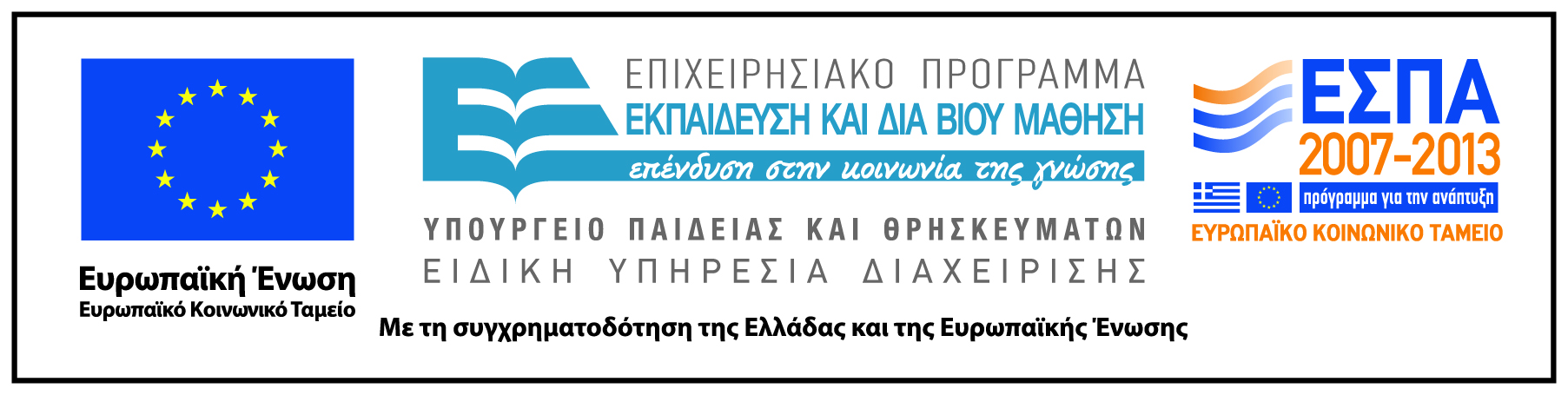